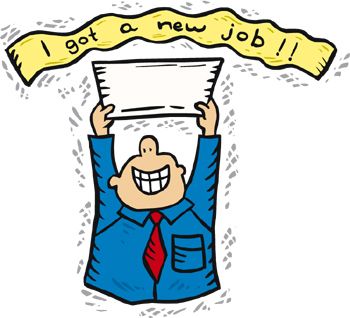 Employment First
In Alabama
January 11, 2018
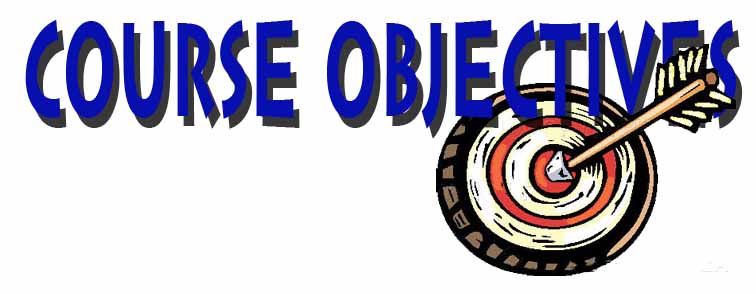 Attendees will be able to define Employment First 

Attendees will be able to identify Project SEARCH programs in Alabama and the transition opportunities they offer

Attendees will be able to list eligibility criteria for a Project SEARCH program.
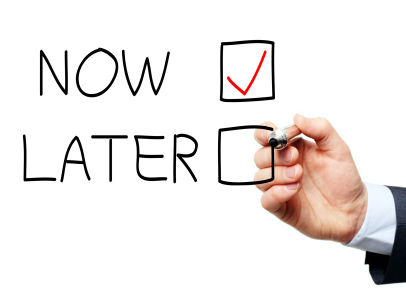 Employment First:  

The intent is to raise expectations that employment should be prioritized for individuals with disabilities. 

Transformation – Facility Based – Community 				Based Model 

Employment First might be defined as changing a system to better support integrated employment.
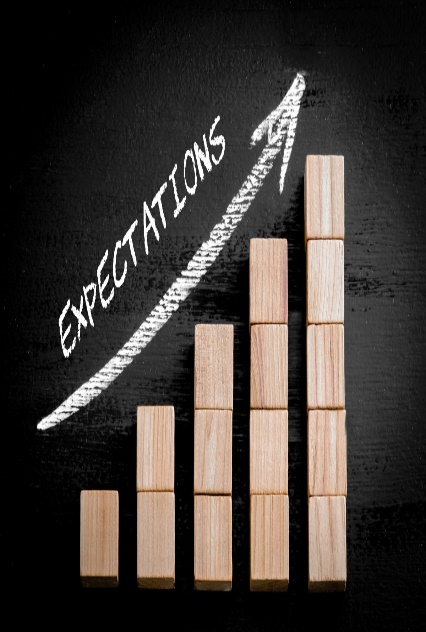 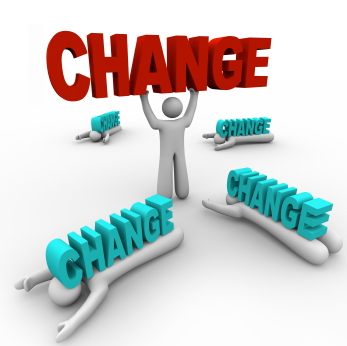 The Alabama Employment First Report Card
A, B, C, D, F or Incomplete (I)
1.
2.
3.
4.
5.
6.
7.
8.
9.
10.
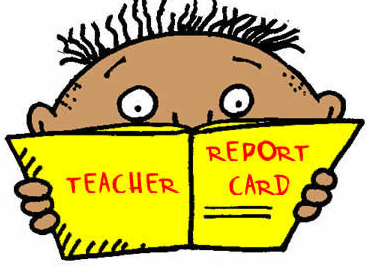 C
H
A
R
A
C
T
E
R
I
S
T
I
C
S
Successful Implementation of Employment First--- How are we Doing? A,B,C,D,F

There are measurable increases in employment of citizens with disabilities within the general workforce, earning minimum wage or higher with benefits. 

Greater opportunities exist for citizens with disabilities to pursue self-employment and the development of microenterprises. 

Employment is the first and preferred option when exploring goals and a life path for citizens with disabilities.

Citizens with disabilities are employed within the general workforce, regardless of the severity of disability and assistance required.

 Young people with disabilities have work experiences that are typical of other teenagers and young adults.
C
H
A
R
A
C
T
E
R
I
S
T
I
C
S
Employers universally value individuals with disabilities as an integral part of their workforce, and include people with disabilities within general recruitment and hiring efforts as standard practice.

Individuals with disabilities have increased incomes, financial assets, and economic wealth.

Citizens with disabilities have greater opportunities to advance in their careers, by taking full advantage of their individual strengths and talents.

Funding is sufficient so that quality services and supports are available as needed for long-term employment success.

A decision not to consider employment in the community for an individual is re-evaluated on a regular basis; the reasons and rationale for this decision are fully documented and addressed in service provision.
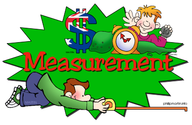 C
H
A
R
A
C
T
E
R
I
S
T
I
C
S
There are measurable increases in employment of citizens with disabilities within the general workforce, earning minimum wage or higher with benefits. 
Alabama continues to rank at or near bottom in employment outcomes. The ten worst states in terms of the biggest gaps between the labor force participation rate (LFPR) of people with disabilities and without disabilities are Maine, Kentucky, South Carolina, Michigan, West Virginia, Arkansas, Tennessee, Missouri, Vermont and Alabama in that order.   (Huffington Post 2016)Best and Worst States for People with Disabilities to Get a Job!

	Best outcomes are in:  South Dakota, North Dakota, Iowa, Nebraska and 	Wyoming  (45% or higher)
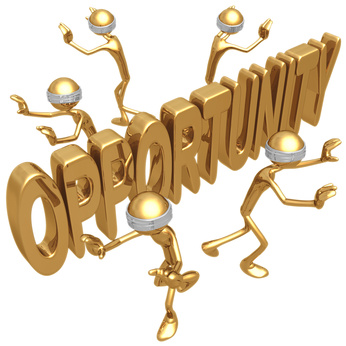 Greater opportunities exist for citizens with disabilities to pursue self-employment and the development of microenterprises. 
Alabama has struggled with self employment and other microenterprises opportunities utilizing VR funding and/or Waiver funding.  An analysis of RSA case closure statistics for VR clients indicated that self-employment remains a small percentage of overall VR status 26 closures in employment, ranging from 1.97 percent in 2003 to 1.66 percent in 2007 and 1.99 percent in 2009, although there has been a small increase to 2.40 percent in 2012.
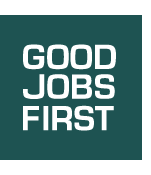 Employment is the first and preferred option when exploring goals and a life path for citizens with disabilities.
Historically Alabama has supported a facility-based model of services.  Multiple challenges present obstacles to “community integration” and other experiences.
	Currently serving 5,211 in some type of day service!
	186 receiving Employment Supports!
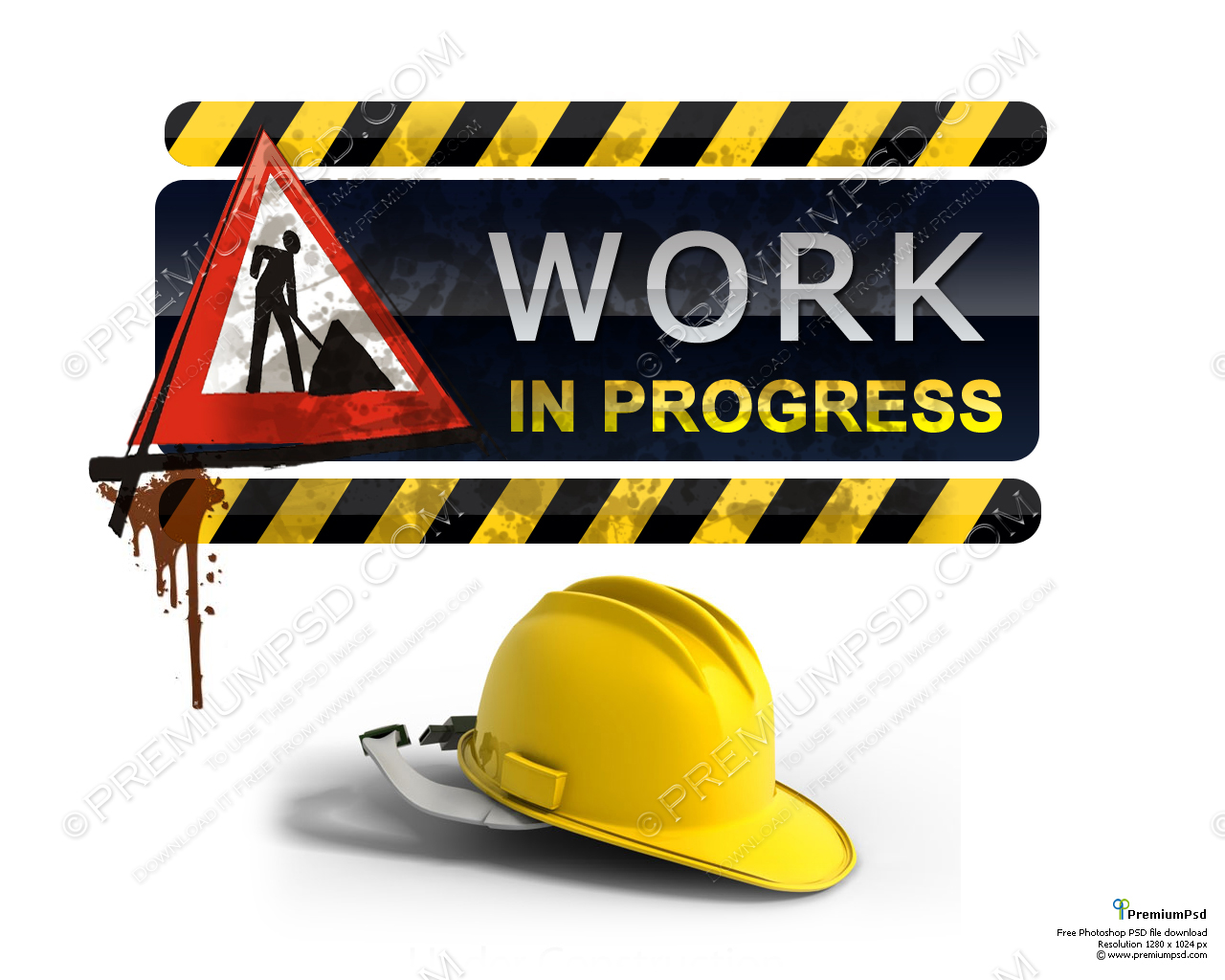 Citizens with disabilities are employed within the general workforce, regardless of the severity of disability and assistance required.
Data consistently shows that Alabama has around 5% of people with significant ID/DD employed in general workforce.  This keeps the state at or near the bottom.  Since 2008 the agency has been working to improve employment services and outcomes, developed better partnerships and collaborative efforts with VR.  Some partner agencies have moved away from sub-minimum wages while others have closed their sheltered workshops.  The agency has amended waivers to offer more employment services.  The states is hoping to implement an Employment Waiver in 2018 to serve folks on waiting list who may just want to go to work!  So while the SELN #’s keep us near the bottom the state is making progress!
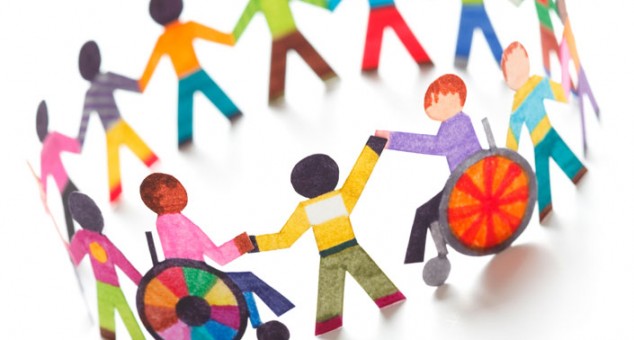 Young people with disabilities have work experiences that are typical of other teenagers and young adults.
Some improvements are happening as a result of the Workforce Innovation and Opportunity Act which provides local workforce areas - resources to deliver a comprehensive array of youth services that focus on assisting out-of-school youth and in-school youth with one or more barriers to employment prepare for post-secondary education and employment opportunities, attain educational and/or skills training credentials, and secure employment with career/promotional opportunities.   WIOA is landmark legislation that was designed to strengthen and improve our nation's public workforce system and help get Americans, including youth and those with significant barriers to employment, into high-quality jobs and careers and help employers hire and retain skilled workers.  -- Signed into law in 2014  www.dol.gov
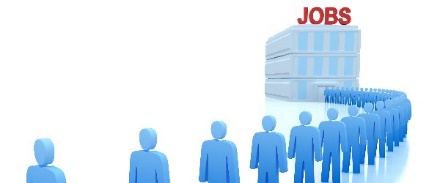 Employers universally value individuals with disabilities as an integral part of their workforce, and include people with disabilities within general recruitment and hiring efforts as standard practice. 
There has been Improvement - low unemployment rate, better advocacy, better service coordination, federal and state legislation.  While there are Work Opportunity Tax Credits and other incentives, more employers hire because it’s the right thing to do!  Initiatives through VR and DMH continue to promote opportunities among employers:  OJTs, OJEs, PWEs, SEARCH, GATE, Local Governor’s Committees, others.
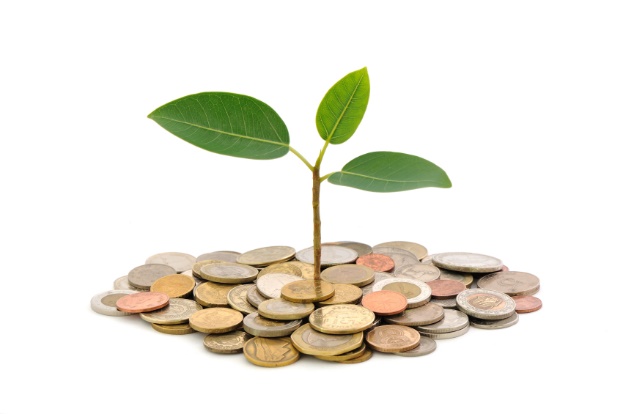 Individuals with disabilities have increased incomes, financial assets, and economic wealth.
Results from the American Community Survey (Americans With Disabilities Act Participatory Action Research, 2014) reveal significant disparities in the median incomes for those with and without disabilities. Median earnings for people with no disability were over $30,469, compared to the $20,250 median income reported for individuals with a disability (U.S. Census Bureau, 2015).   Average work week for individuals with ID/DD 13 hours per week!  Average wages among individuals with ID/DD that are tracked currently:  $8.33 --- 22.44 hours per month  DMH Tracking Tool select providers  $183.26 per week
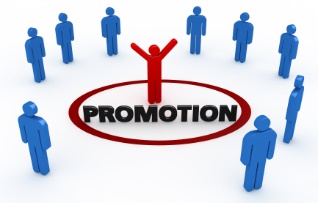 Citizens with disabilities have greater opportunities to advance in their careers, by taking full advantage of their individual strengths and talents.
Considering the average work week nationally is 13 hours, there is work to be done!   We’ve been really focused on improving employment opportunities that we’ve not focused on promotional opportunities!
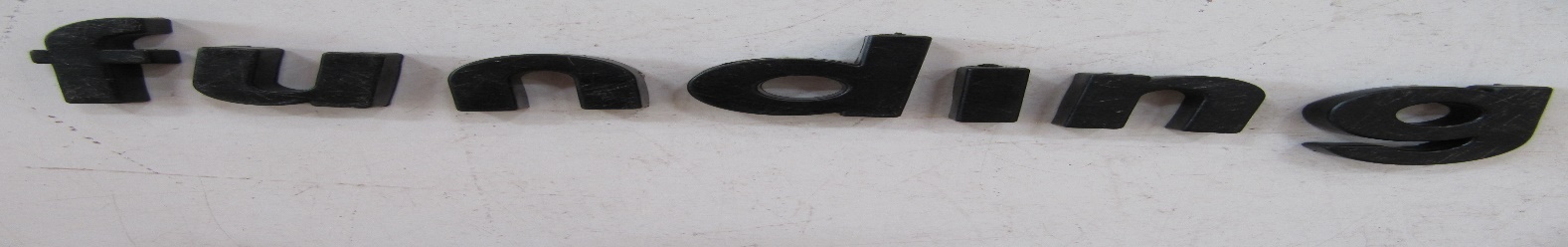 C
H
A
R
A
C
T
E
R
I
S
T
I
C
S
Funding is sufficient so that quality services and supports are available as needed for long-term employment success. 
Alabama among other states must continue to campaign, advocate and market to inform the public and lawmakers of the importance of providing funding to reverse the decade-long decline in real dollars going to nonprofits serving those with significant disabilities.  $40+ Million Cuts
   Alabama budget in DD: $360,360,384.45  Numbers Served: 5,745
C
H
A
R
A
C
T
E
R
I
S
T
I
C
S
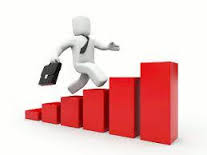 A decision not to consider employment in the community for an individual is re-evaluated on a regular basis; the reasons and rationale for this decision are fully documented and addressed in service provision
Some work has been done.  Waiver changes.  More services to support employment and Services to address soft skills – better collaboration with ADRS and Braided funding initiatives .  Really need to focus on Person Centered Planning.  No One and Done Mentality! Offer Benefits Planning, Advocacy,  Utilize Discovery, etc.  
 Adopted by the APSE Executive Board on October 11, 2010.
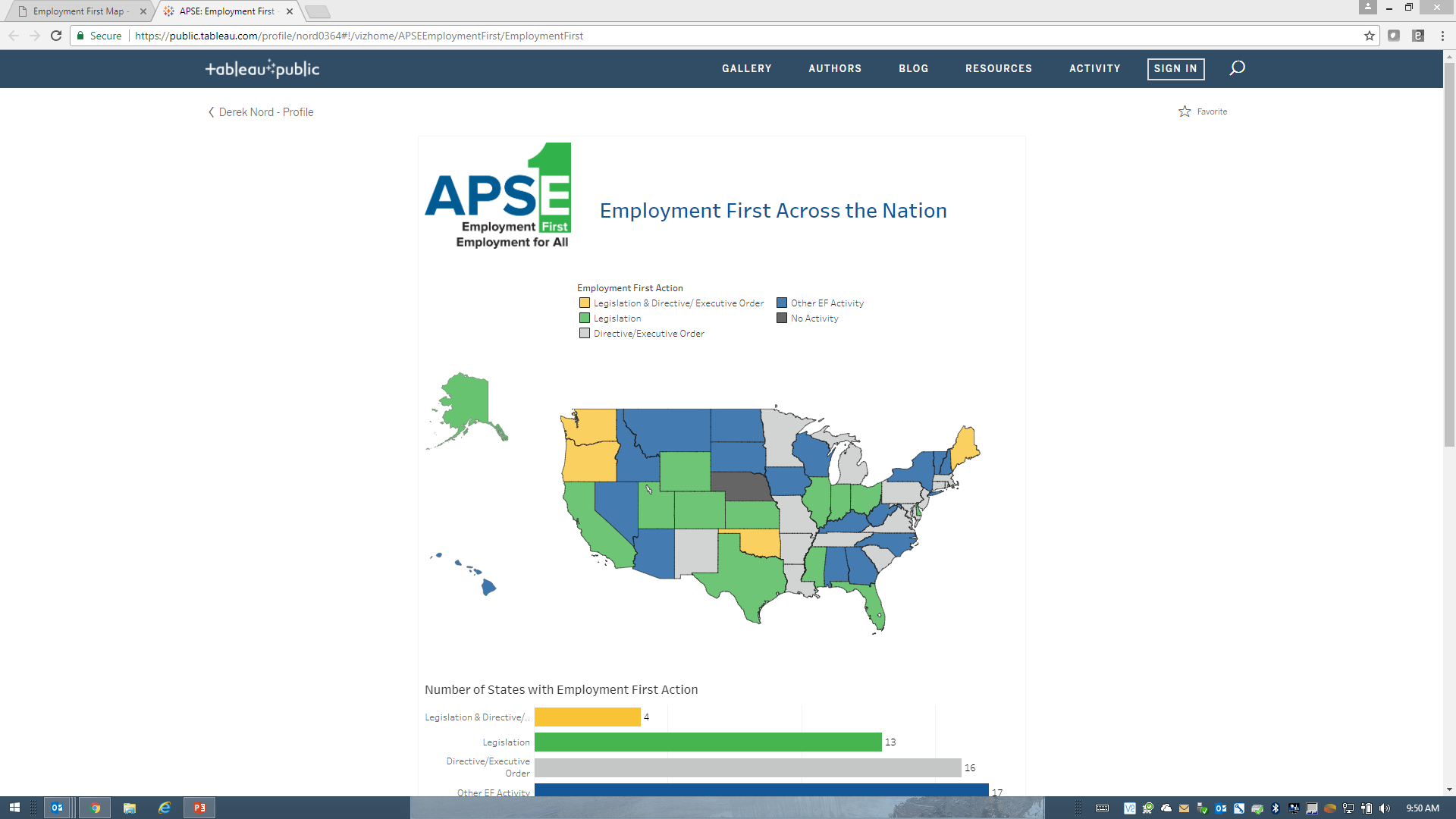 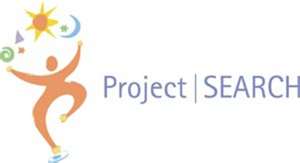 P
R
O
J
E
C
T

S
E
A
R
C
H
Project SEARCH is a high school transition program developed at Cincinnati Children’s Hospital in 1996.  Erin Riehle was employed as an Emergency Room Nurse Supervisor.  One day she began to realize they treated many children with disabilities in the ER and in the hospital, but didn’t have any initiative in place to employ people with disabilities.  

She began to wonder if it might be possible to train people with developmental disabilities to perform some of the entry level jobs that were  repetitive in nature and included systematic and complex tasks such as stocking supply cabinets.   These positions typically had high amounts of turnover!

After meeting with a local DD Provider agency that offered employment services such as supported employment, job coaching services and other day services, a partnership and “experiment” began!

The results have been amazing! 

www.ProjectSEARCH.us
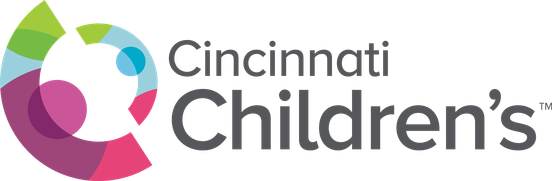 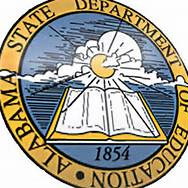 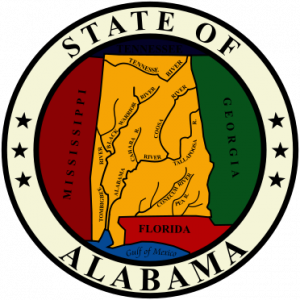 Alabama Project SEARCH Partners
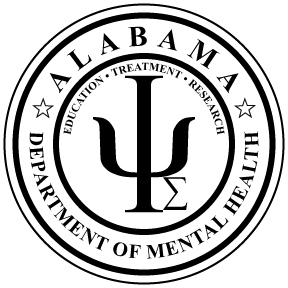 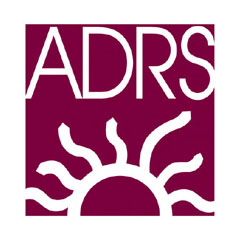 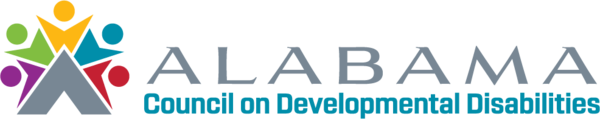 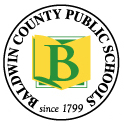 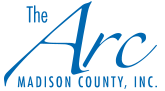 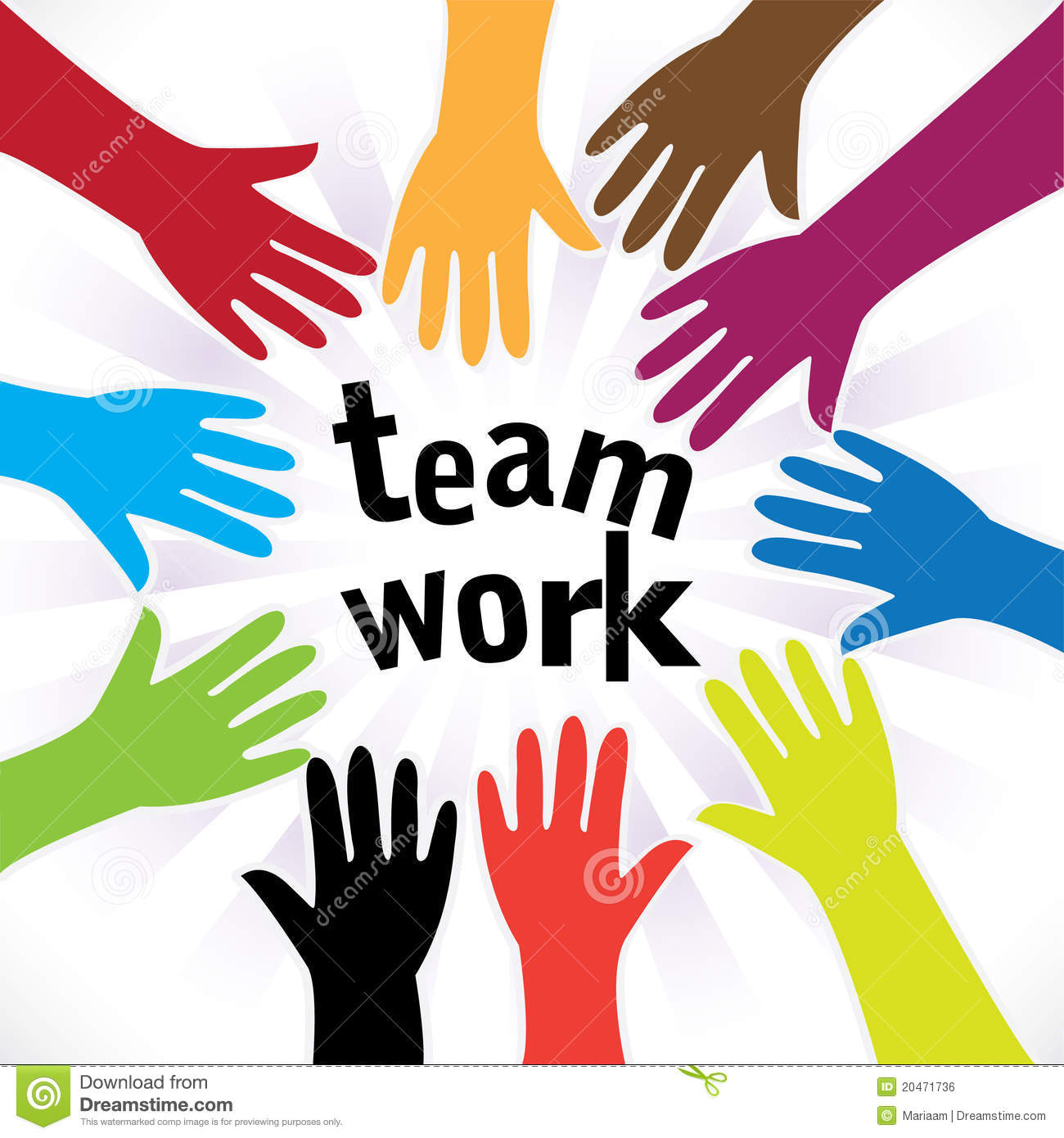 ACDD:  Start UP Funding--- Licensing Renewals

ADRS:   Job Coaches  ---Skills Instructors

ADMH:  Waiver Funding for Long Term Supports

Local School Systems:  Teacher Unit

SDE:  State Team Participation & Support--  Some start up funding
Eligibility
Project SEARCH serves students with significant intellectual and developmental disabilities. Typically, these are students who are on an Individual Education Program(IEP) and in their last year of high school eligibility. The most important criterion for acceptance into Project SEARCH is a desire to achieve competitive employment.  Programs typically serve a variety of disabilities.  

In Alabama:
Interviews with Students
Parents
Skills Assessments
School Records
Functional Assessments
Teacher Input
Attendance
Behaviors
Announcements & Applications
Recruitment
Teachers
Program Start
Student and Parent Orientation
Students Selected & Notified
Graduation
3 Rotations
Job Development & Placement
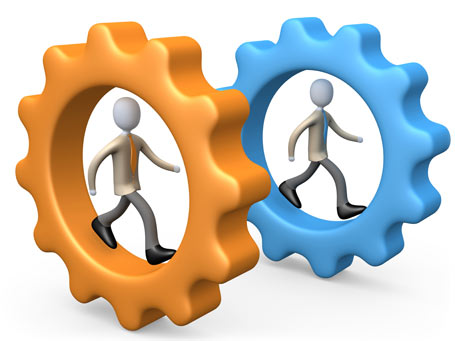 Program Follows School Calendar

Each Intern completes up to 3 rotations
Rotation:  Participation in an area of the business to gain marketable job skills
Best Practice:  Different types of rotations—avoid repeating work in same departments
Classroom work:
Soft Skills --   Resumes, Budgeting, Interviewing, Team Work, etc.

Job Development
Usually begins in January or February 
Some interns only complete 1 or 2 rotations before employment!
Employment Team Meetings
Goal is for everyone to be employed by the end of the school year

Steering Committee members at each site:  Teacher, Special Education/Transition Supervisor, VR Counselor, Skills training (Job Coach), PS State Team Member
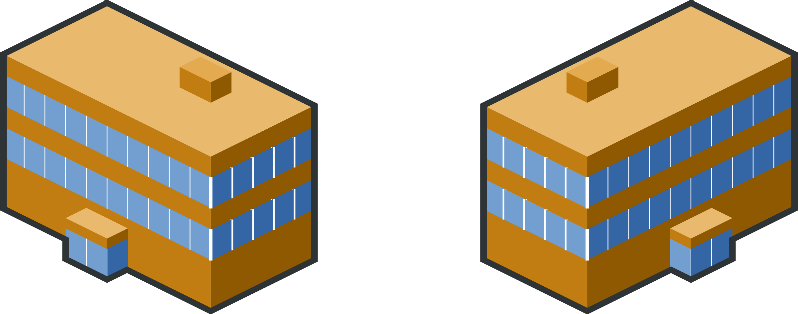 Alabama Sites:

Sterilization				Materials Management
Cafeteria				Telemetry
Food Service				Human Resources
Patient Transport			Emergency Department
Physical Therapy			Security
Laundry				Grounds
Housekeeping
Endoscopy
Labor & Delivery
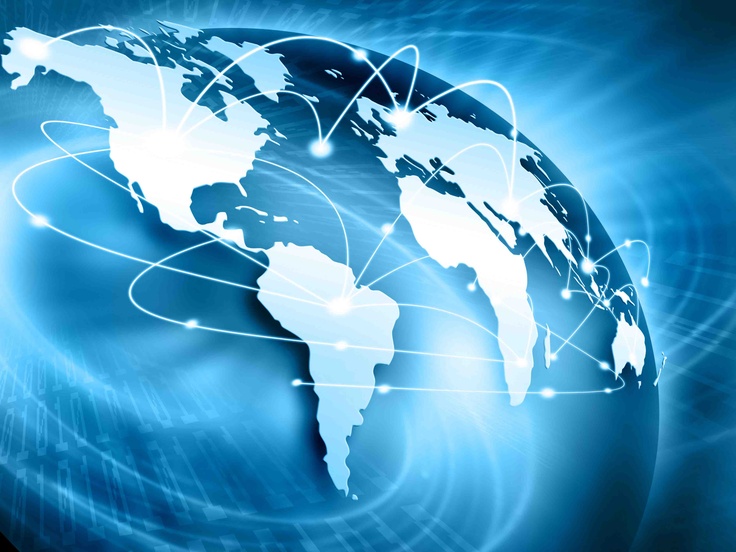 Over 500 programs in 47/50 states 
(still no program in Maine, Utah and N Dakota) 
W. Virginia, Hawaii and Louisiana are starting this fall.
 
Eight different countries; US, Canada, England, Scotland, Portugal, Wales, Bahrain and Ireland.
Alabama Project SEARCH Sites
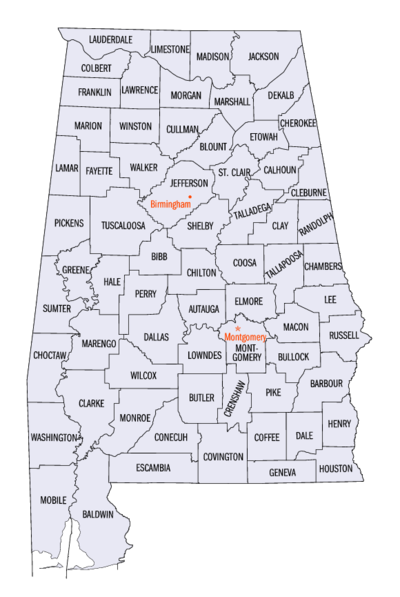 Madison County
Huntsville Hospital

Tuscaloosa County
VA Medical Center

Mobile County
Providence Hospital

Etowah County
Gadsden Regional 

Marshall County
Marshall Medical

Calhoun County
I.  Northeast Alabama Regional Medical Center
6
Montgomery County
Baptist Medical

Shelby County
Shelby Baptist

Baldwin County
Thomas Hospital

Mobile County 
Infirmary Health

Birmingham City
UAB
10
9
11
5
7
2
Your text here
1
3
4
8
Tori Blocker
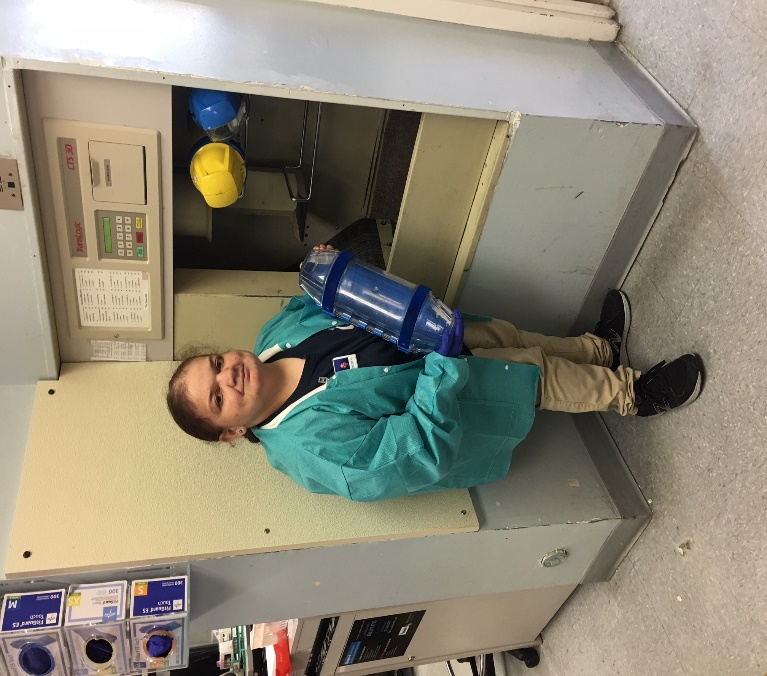 Laboratory
Tori sends and receives lab specimens from other departments, she fills test tube flats for the phlebotomists, unpacks boxes and stocks the contents.  She will assist the phlebotomists with patients on occasion.
Tori has become much more independent in her elevator use.
Wesley Stewart
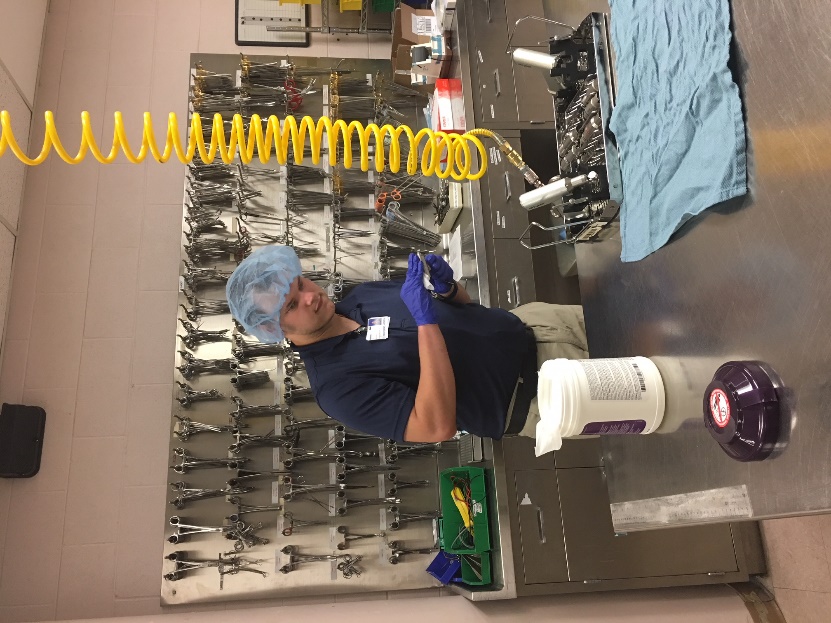 Sterilization
Wesley cleans instruments and drills, places the instruments on the surgery trays, assists with decontamination, and removes instruments from the washing machine.
Wesley was offered a p.m. job, but he would not have transportation for that shift.
William Walker
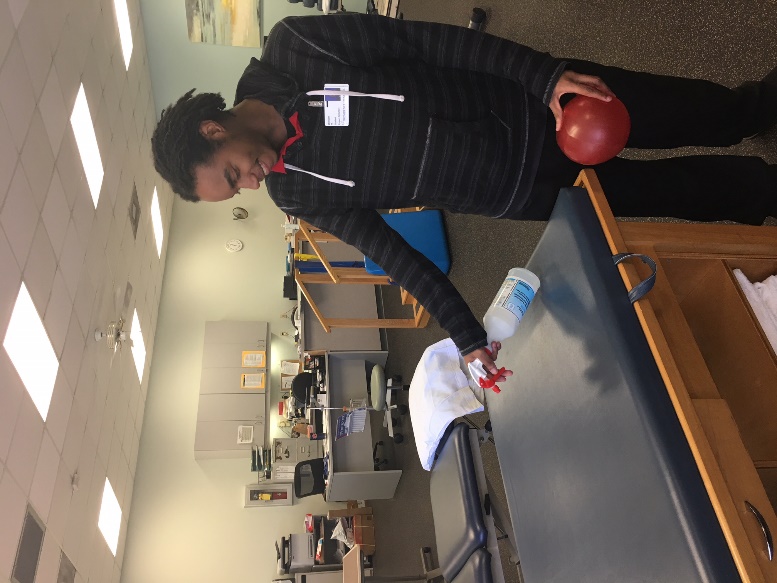 Wellness Center
William works the front desk greeting and giving information, restocks towels, and cleans beds and equipment.  William has assisted in programs with the seniors.
William has been doing a great job, and he travels to the Wellness Center independently.
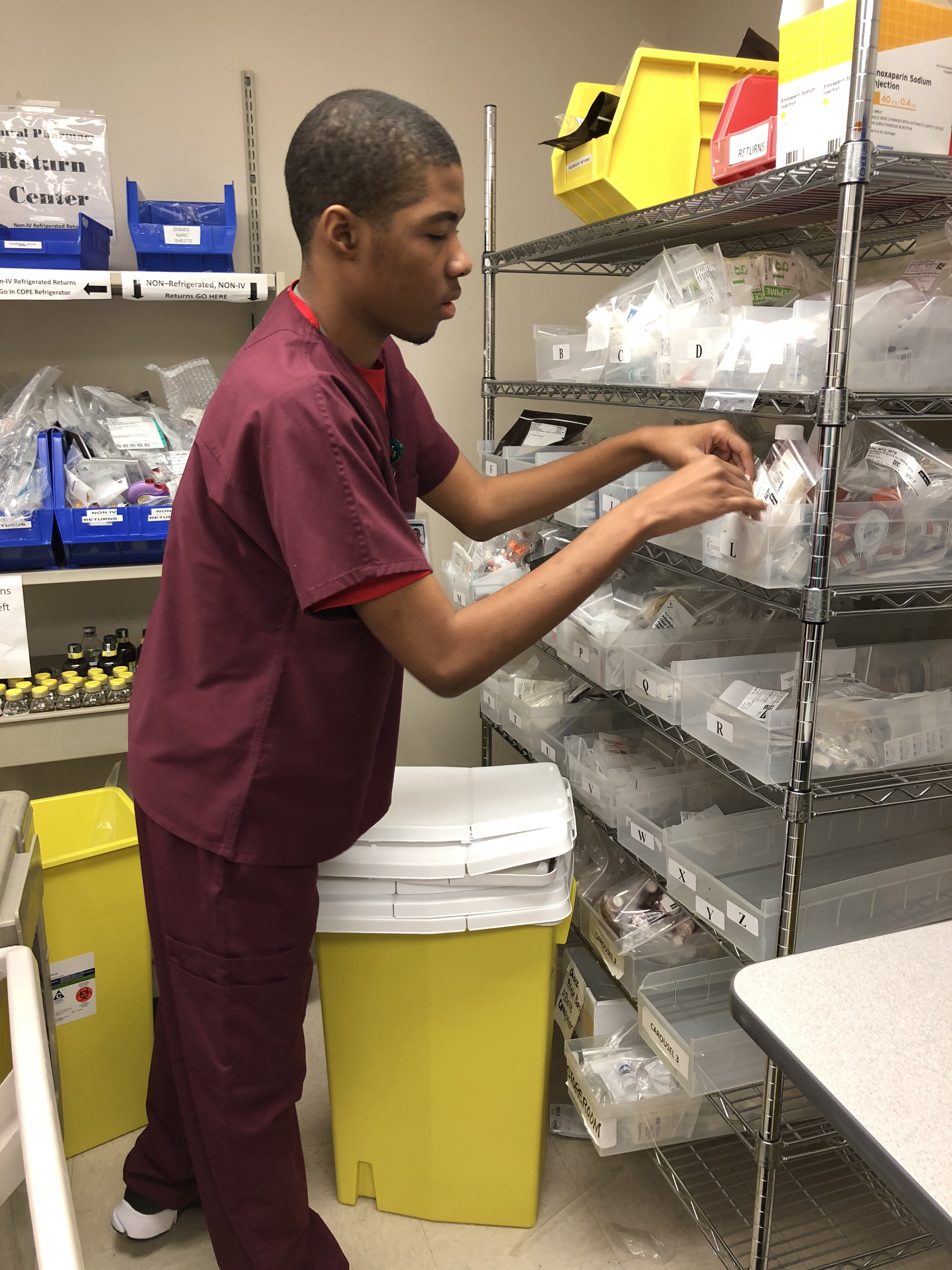 Cam’Ron Hamilton
Rotation 1-Pharmacy
Detailed and Precise
Capable of sorting return and expired medication appropriately
Demonstrates speed, accuracy, and consistency
Has minimized and/or eliminated most socially offensive behaviors
Has challenges with eye contact and reciprocal conversation
Jeremiah Jackson
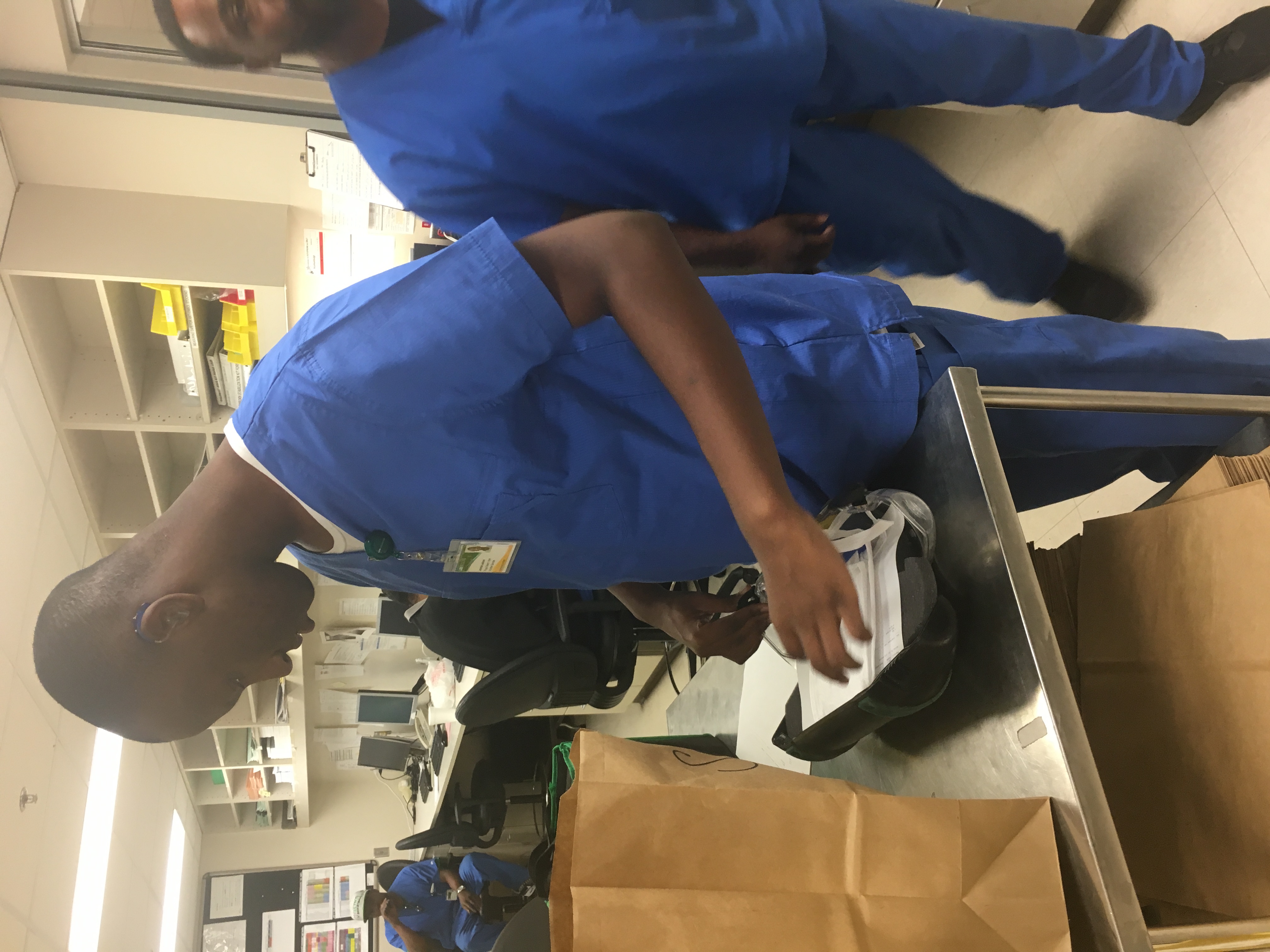 Rotation 1 –Material Management (Supply)
During the first week of training, began completing all tasks independently.
Has received praises from co-workers on his ability to quickly comprehend and perform tasks adequately.
Has become comfortable and is beginning to take on similar behaviors as that of his co-workers.  
Has to be prompted to initiate other tasks whenever there is down time.
Will not communicate to others when he doesn’t understand what has been said
Desiree Jones
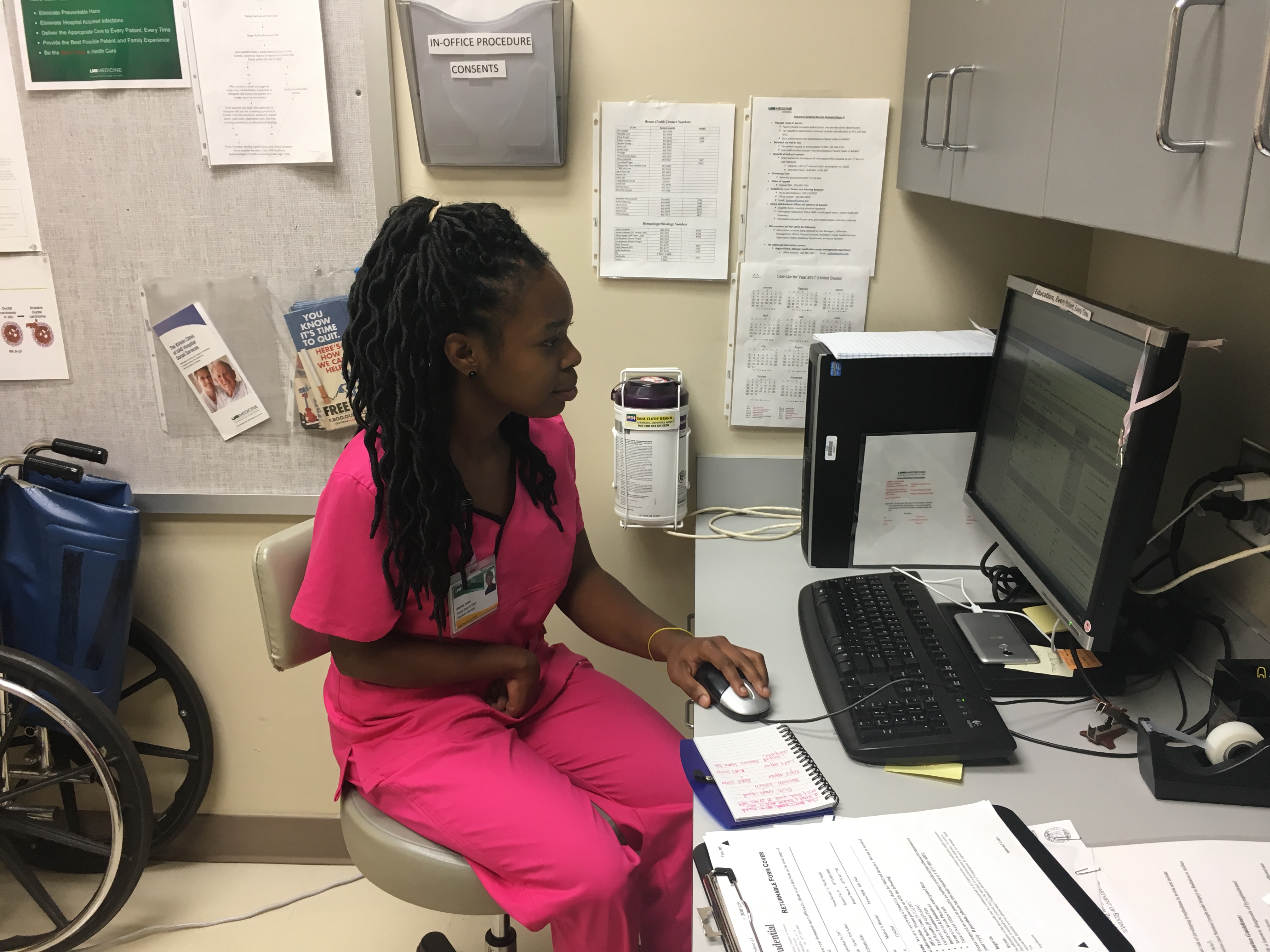 Rotation 1-Breast Health Services. 
She comprehends and retains information well. 
She has developed a wealth of computer and application knowledge. 
Has received many compliments from her co-workers and the patients regarding her outstanding work performance. 
Tends to avoid challenges
Alabama Data 2016-2017  Ends May 2018
70% Placement

National Average 70%

7 of 10 programs received recognition at National Project SEARCH Conference for 70% or      Higher Placement
     Rate
Celebrity

2017 National APSE Personal Achievement Award Winner
Traveled to Portland, Oregon to Receive Recognition
First Flight


Great Honor 
For Glenn and the
State of Alabama
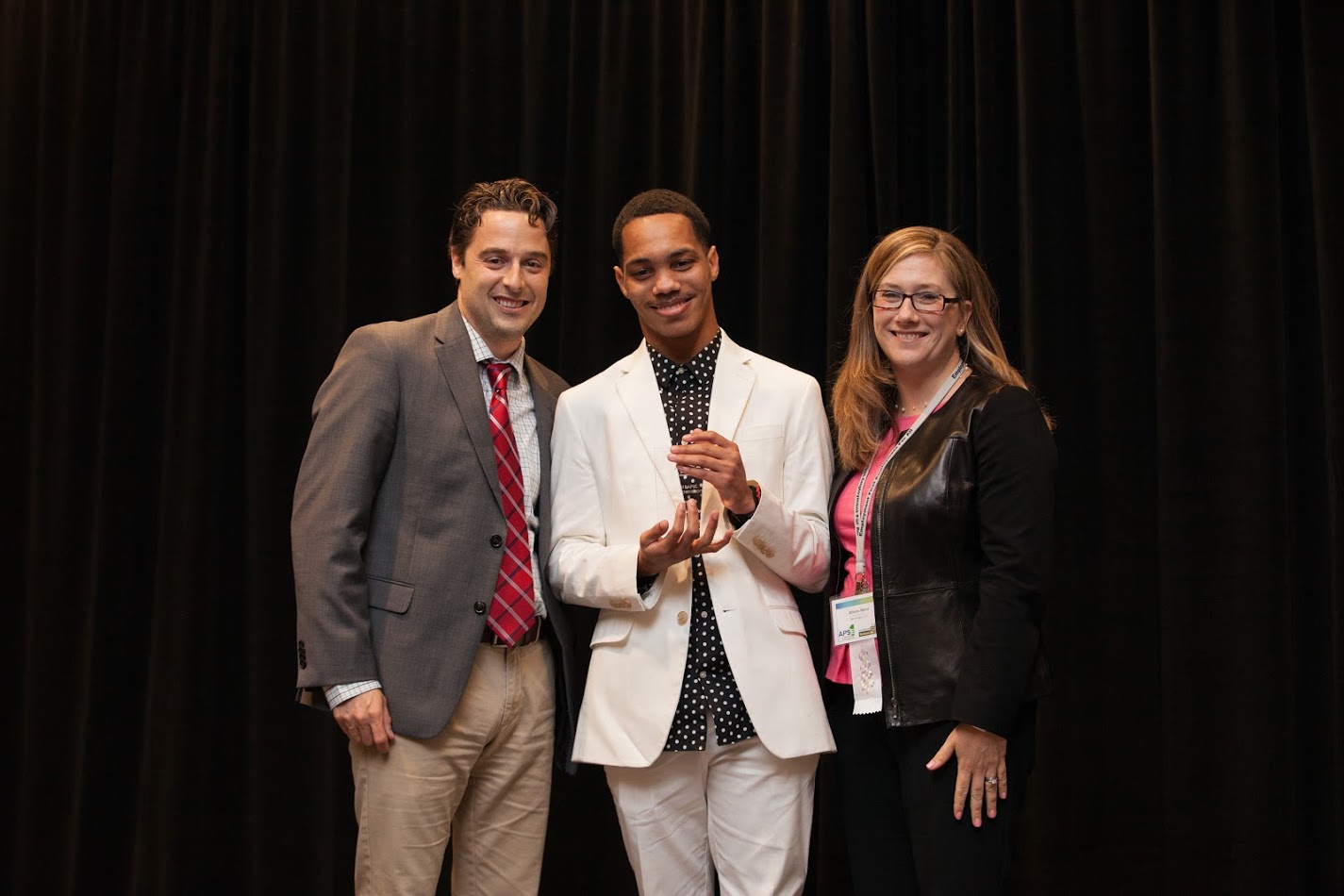 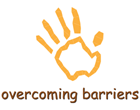 Challenges/Barriers/Obstacles

Transportation
Social Security– Fear of losing benefits
Family resistance to work (safely, benefits, $$$, etc.) even though intern wants a job!!!
Family Work Ethic
Student Recruitment
School Systems Fear Graduation Rate Impact
Job Opportunities in some areas
Byron White
Employment Coordinator- Policy & Planning
Alabama Department of Mental Health
100 North Union Street
Suite 486
Montgomery, AL  36130

334-353-7713

Byron.white@mh.alabama.gov
PowerPoint @ www.al-apse.org